School Práxis FlamboyantTeacher: Julia Ortiz5th Grade:Wild animals.
Wild Animals
What is this?
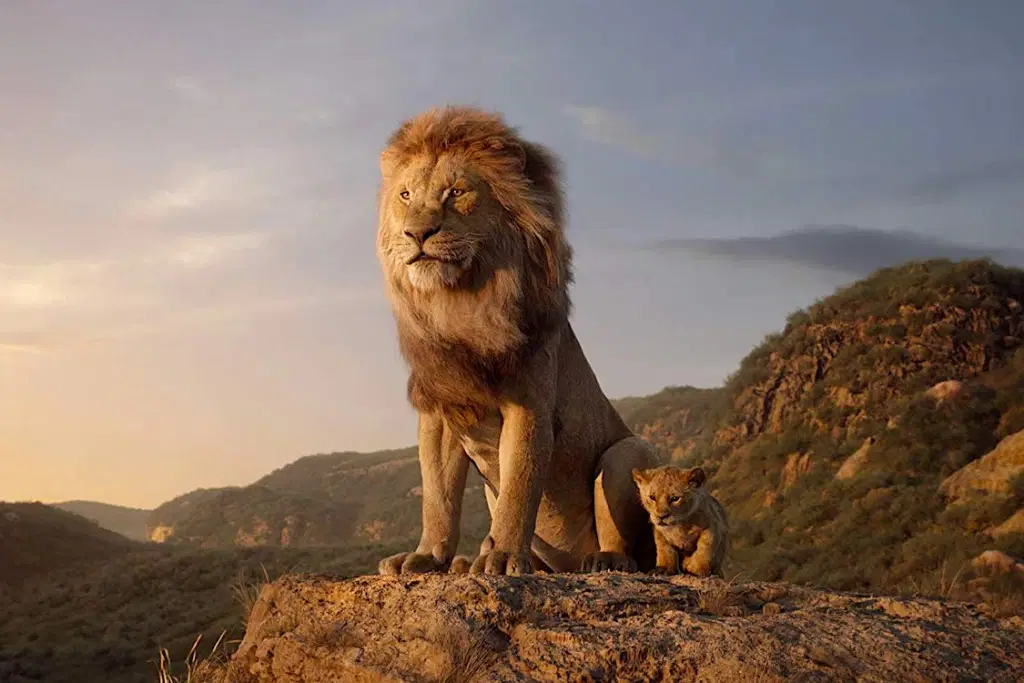 Very  good! This is  a   Lion
Wild Animals
What is  this?
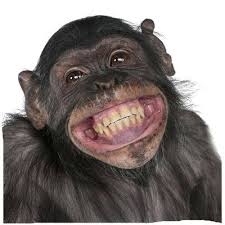 Very  good! This is  a   Monkey
Wild Animals
What is this?
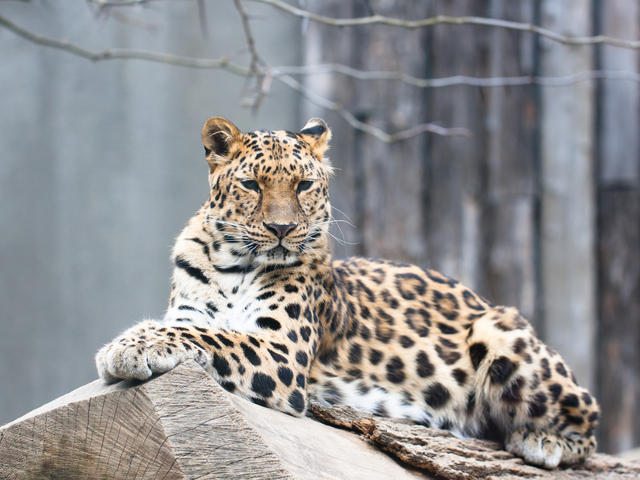 Very  good! This is  a     Leopard
Wild Animals
What is this?
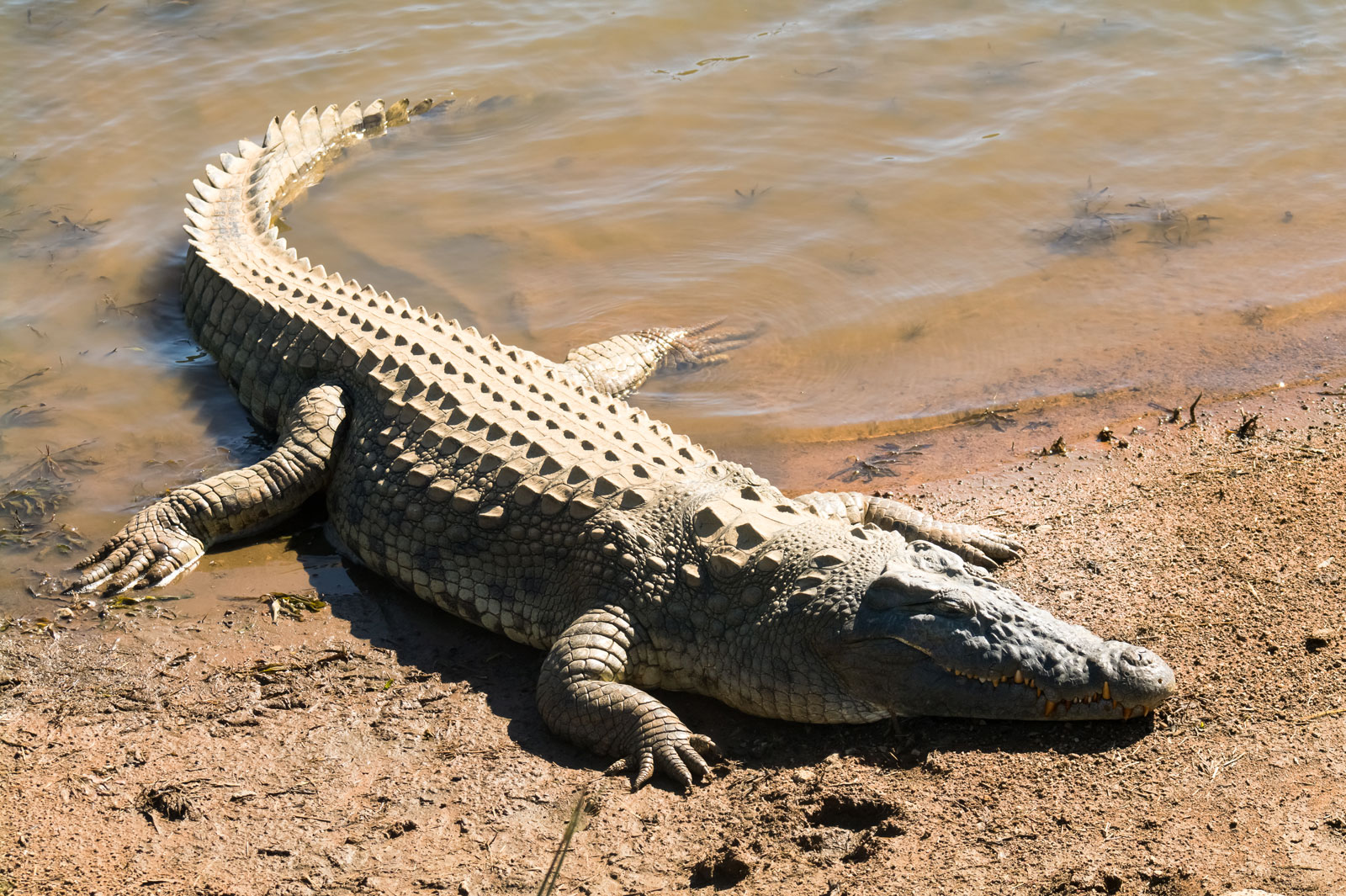 Very  good! This is  a   Crocodile
Wild Animals
What is this?
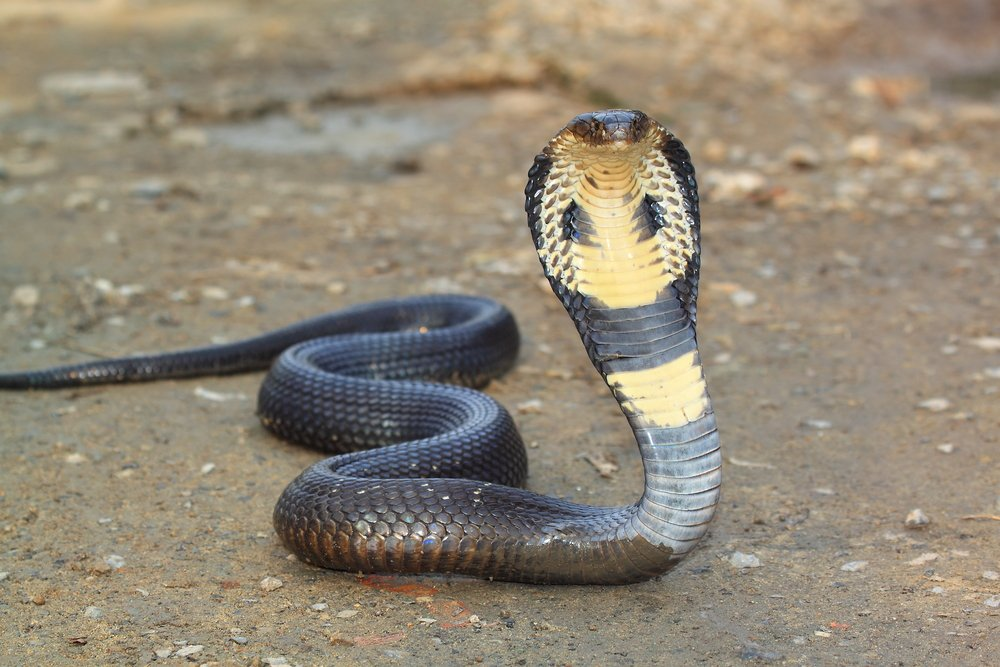 Very  good! This is  a   Snake
Wild Animals
What is this?
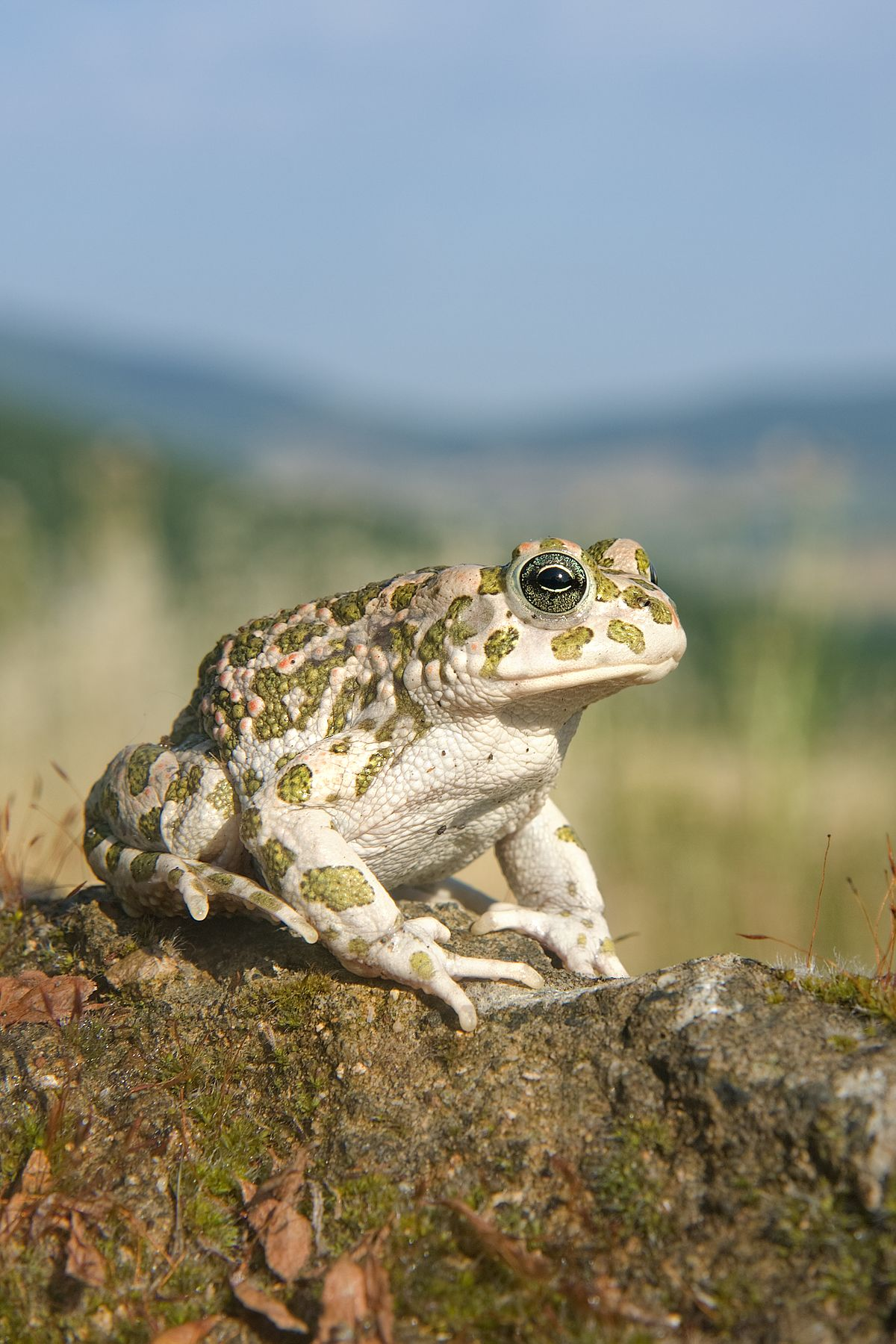 Very  good! This is  a   Frog
Wild Animals
What is this?
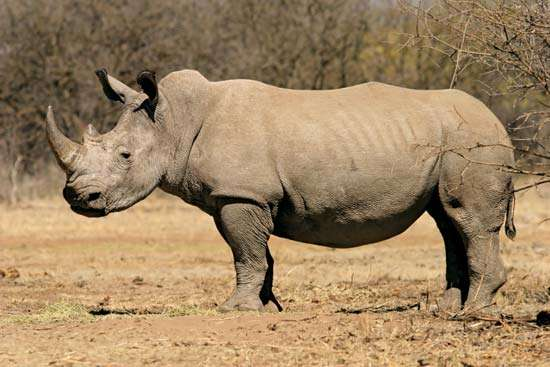 Very  good! This is  a   Rhinoceros
Wild Animals
What is this?
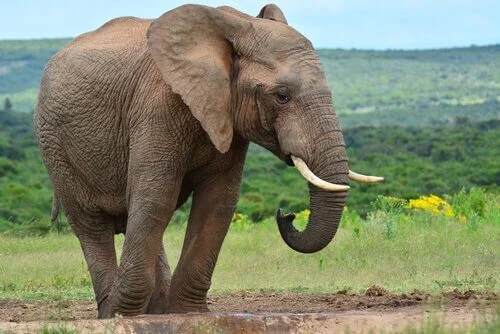 Very  good! This is  an   Elephant
Wild Animals
What is this?
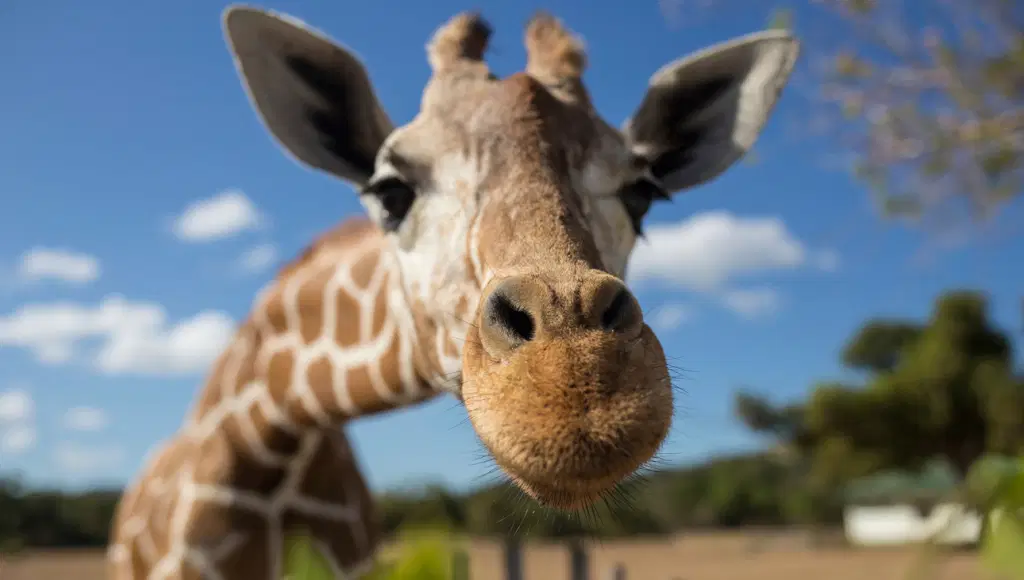 Very  good! This is  a   Giraffe
Wild Animals
What is this?
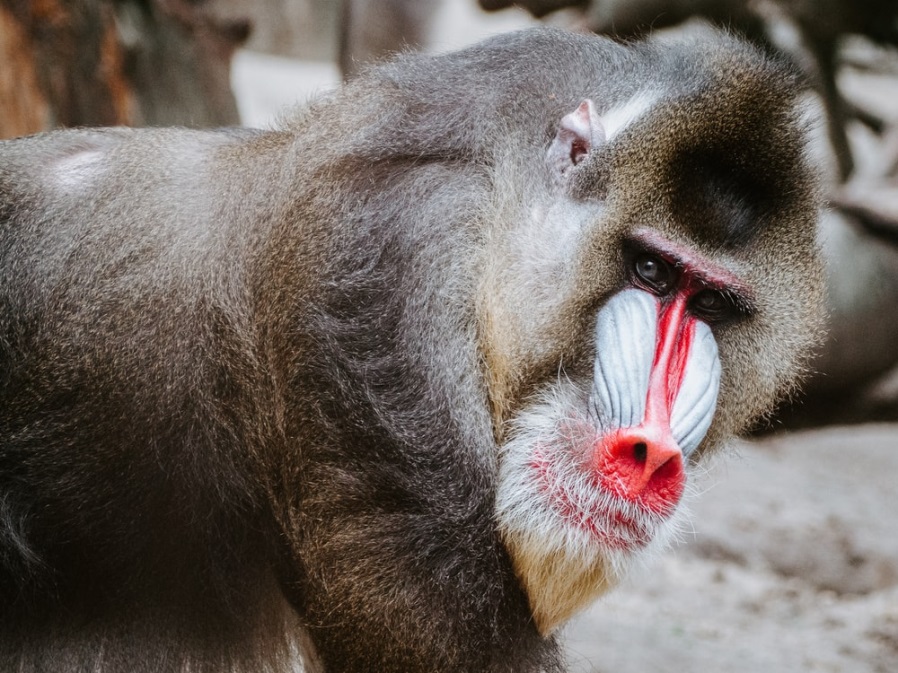 Very  good! This is  a   Baboon.
Wild Animals
What is this?
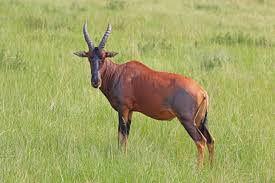 Very  good! This is  a   Topi.
Wild Animals
What is this?
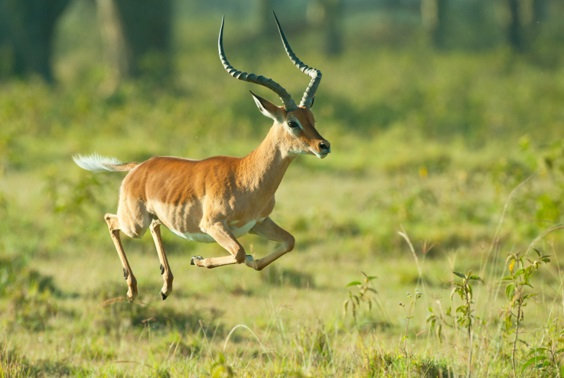 Very  good! This is  an  Impala.
Wild Animals
What is this?
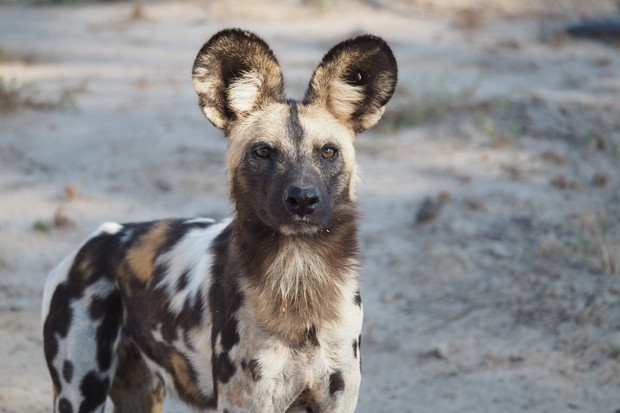 Very  good! This is  a  Wild dog.
Superlative Form
Long = Longest = mais longo.

Short = Shortest = o menor.

Big = Bigest = o maior.

Small = Smallest = o mais pequeno.

Tall = Tallest = maior.

Heavy = Heaviest = mais pesado.

Thin = Thinnest = mais magro.
Food Chains
In the chain food we have the...

Herbivore – ex: Giraffe.

Carnivore – ex: Lion.

Omnivorous – Ex: You!
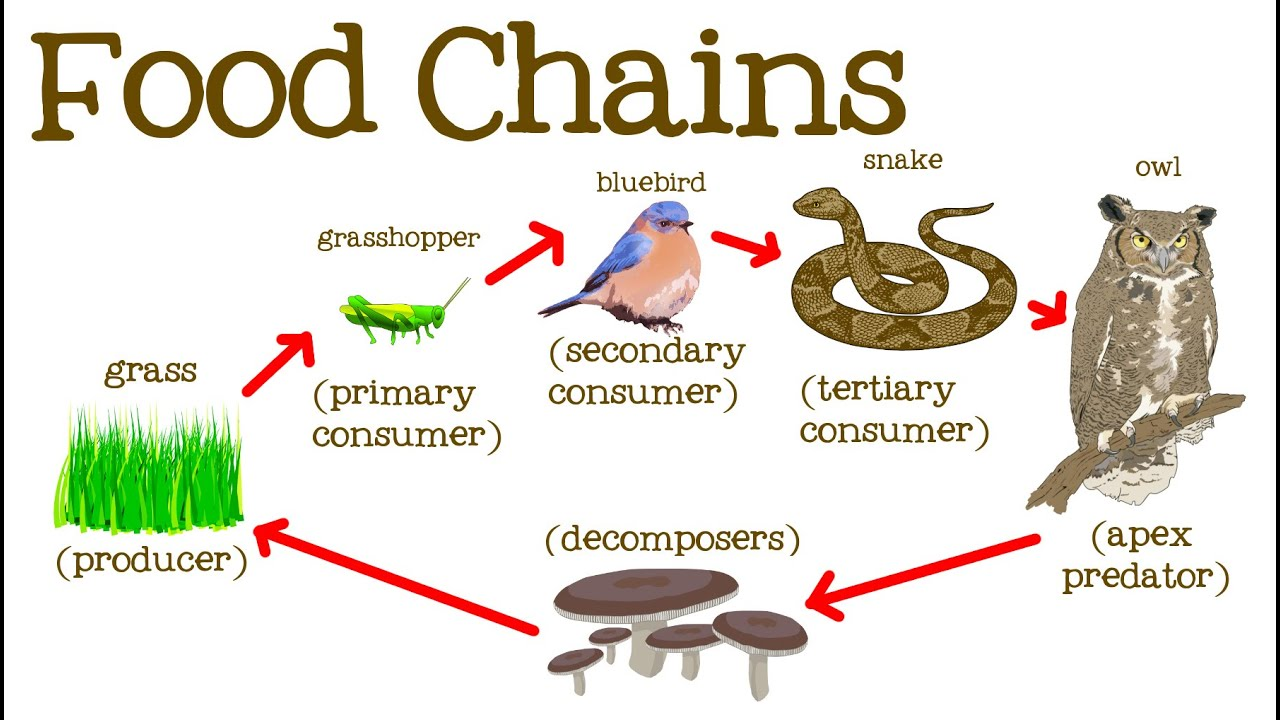 Activities (Page 72)
Billy Boy: Here we are... At the zoo.
Naoki: How nice!
Violet: Look! A giraffe!
LW: Wich animal is the tallest, Violet?
Violet: The giraffe, of course!
Billy Boy: Look! Na elephant!
Fritz: Look! A rhinoceros!
LW: Fritz, wich animal is the heaviest, the elephant or the rhinoceros?
Fritz: I think the elephant is the heaviest.
LW: Very good! The elephant is the heaviest.
Little Drop: Look, a Lion!
Dandara: It’s the king of the animals.
LW: The lion is the most dangerous animal on Earth.
Little Drop: Look! The snakes’ jail! Look! Na anaconda snake.
LW: It’s the longest snake. It can eat even a man.
BB: I’m hungry.
LW: Let’s make a picnic here.
Karim: I have some sandwichs and some juice...
LW: I have some fruit: bananas, apples, peaches and oranges...
That’s all for today!
Homework: 


                 Pages 71 a 73 (letra F)
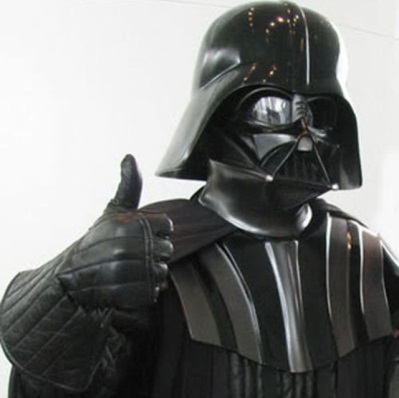